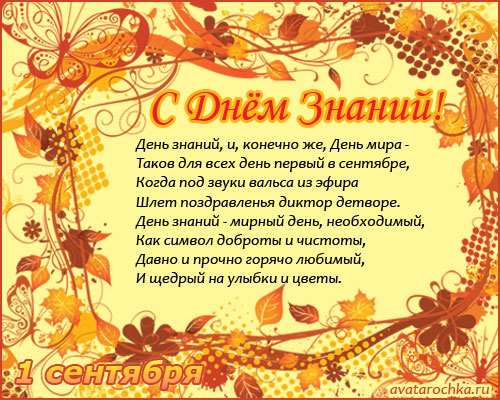 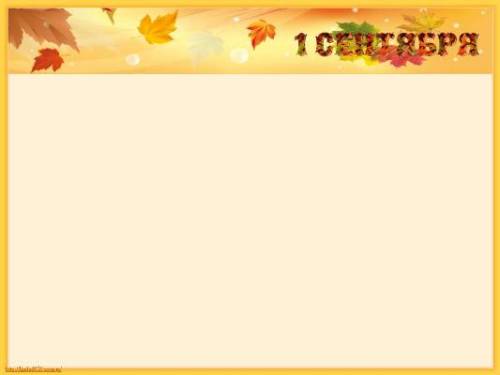 А вот как у нас проходил праздник день Знаний
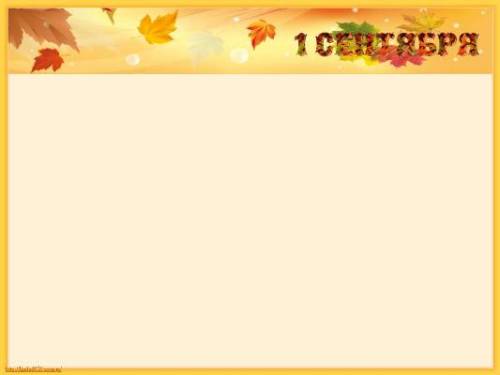 К нам в гости пришли наши друзья Резинка и Карандаш
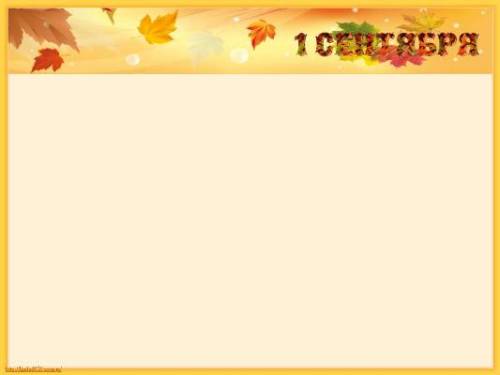 Мы играли, танцевали, много нового узнали!
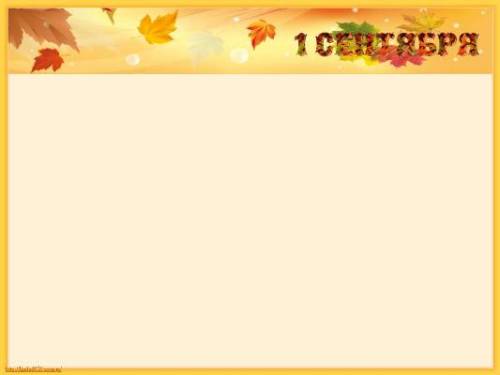 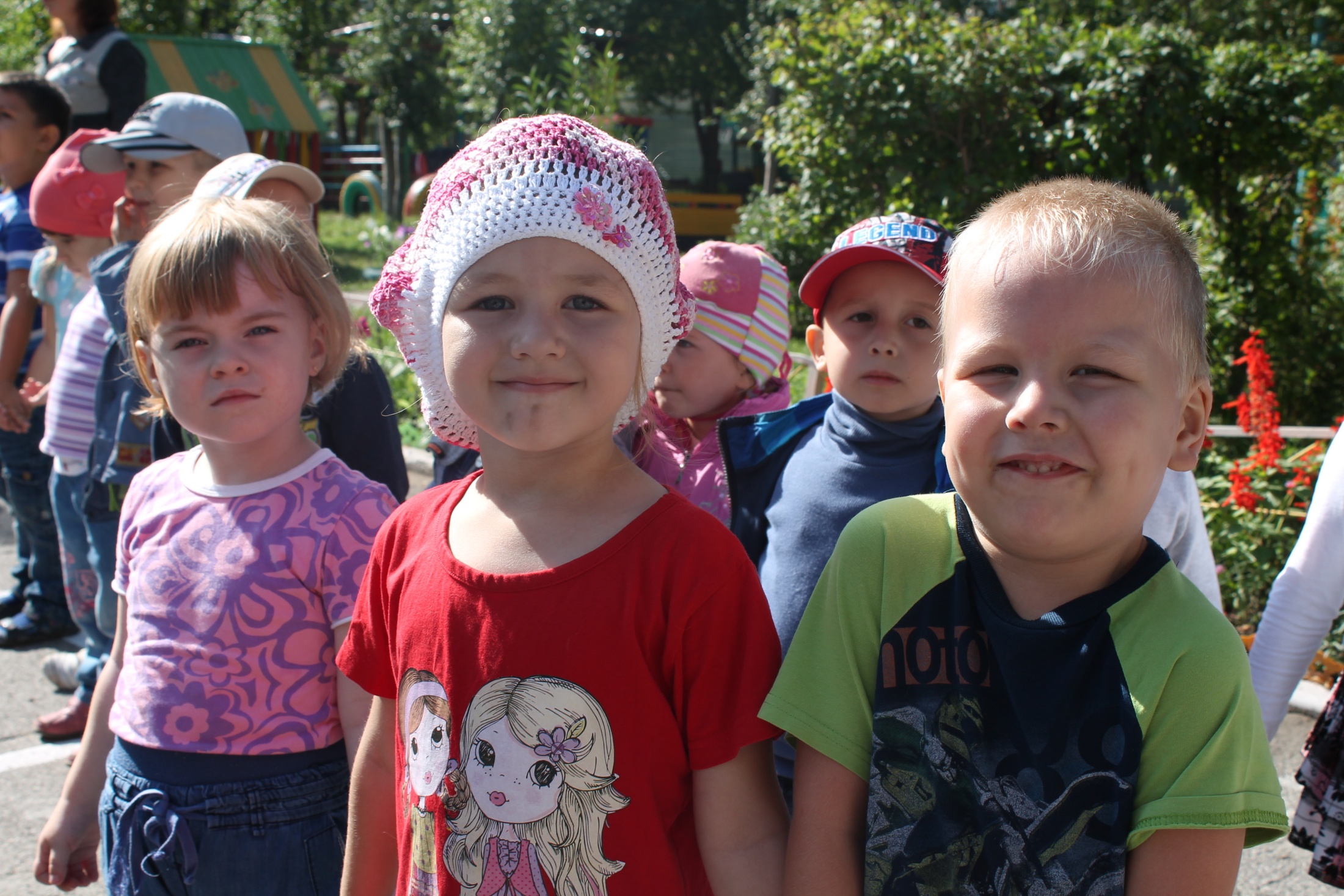 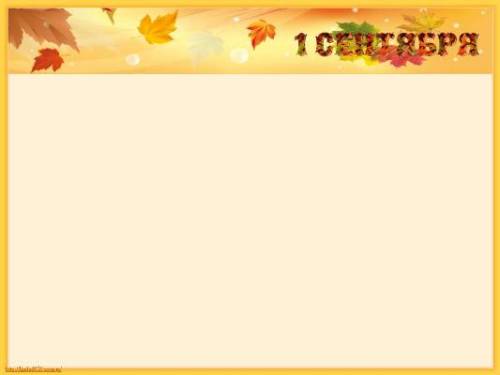 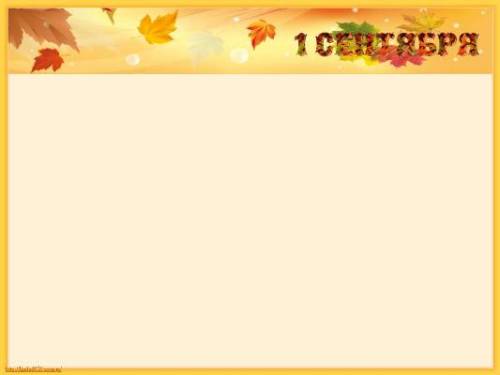 И поблагодарить мы не забыли тех, кто нам организовал такой  замечательный праздник ! Спасибо вам !!!